猜字谜
打一个字
1、门里有人                                                                                
                                                                                                               答案：闪            
2、山上还有山       
                                                                                                               答案：出                                                                                 
3、十张口，一颗心 
                                                                                                               答案：思                                                                              
4、说它小，下变大，说它大，上边小   
                                                                                                               答案：尖                                        
5、一只黑狗，不叫不吼
                                                                                                               答案：默                                                                      
6、点点成金 
                                                                                                               答案：全                                                                                           
7、一只狗，两个口，谁遇它谁发愁 
                                                                                                                答案：哭                                                                                                                           
8、非上即下     
                                                                                                                答案：卡                                                                                       
9、一口咬掉牛尾巴  
                                                                                                                答案：告
余慧春
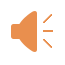